MHG-480 自定義多WAN防火牆
UBLink.org
正面
背面
防掉落電源
電源線，網路線，Console線，變壓器
可自定義，多WAN，IPv4/6
VPNIPSec/PPTP/L2TP/SSL/openVPN
AP控制
FQDN防火牆規則管理
應用程式管理
視覺化操作Port 1，192.168.1.1，admin/admin
自定義 WAN/LAN/DMZLAN可NAT/Rounting和Bridge(路由/橋接) Mode
LAN可以切 tag/untag vlan
Port Bonding/LACP
語系支援
USB支援
3/4G行動網卡，USB Dongle，PPP/DHCP
USB HD Syslog
管制條例物件(內部)可綁網卡卡號
管制條例物件(外部)FQDN 關鍵字 yahoo 或是國家物件
頻寬管理
虛擬伺服器NAT/PATIP可以一對一，一對多
WWW一對四伺服器附載平衡
內建負載平衡DNS ServerWWW可以同時對應線路1/2，或是斷線備援
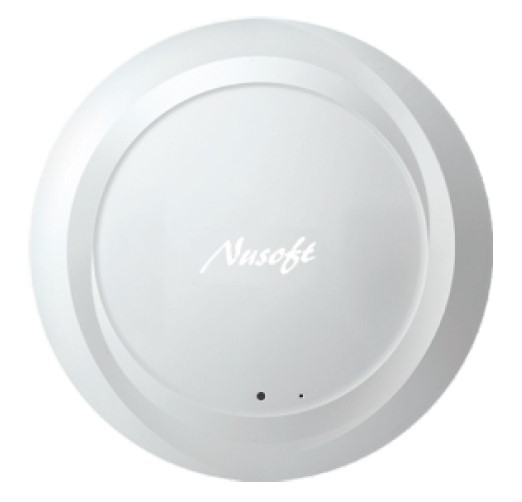 AP管理(搭NAP-600)Tunnel/Bridge Mode
多SSID
聯合防禦系統搭L2 Switch可以知道Switch Port 狀態
資安追蹤封包紀錄
即時流量監控
歷史排行
流量監控
報表功能
繁體中文手冊下載
https://www.nusoft.com.tw/manual/mhg-480_tw.html
問題聯絡LINE ID : @xat.0000132120.jmw